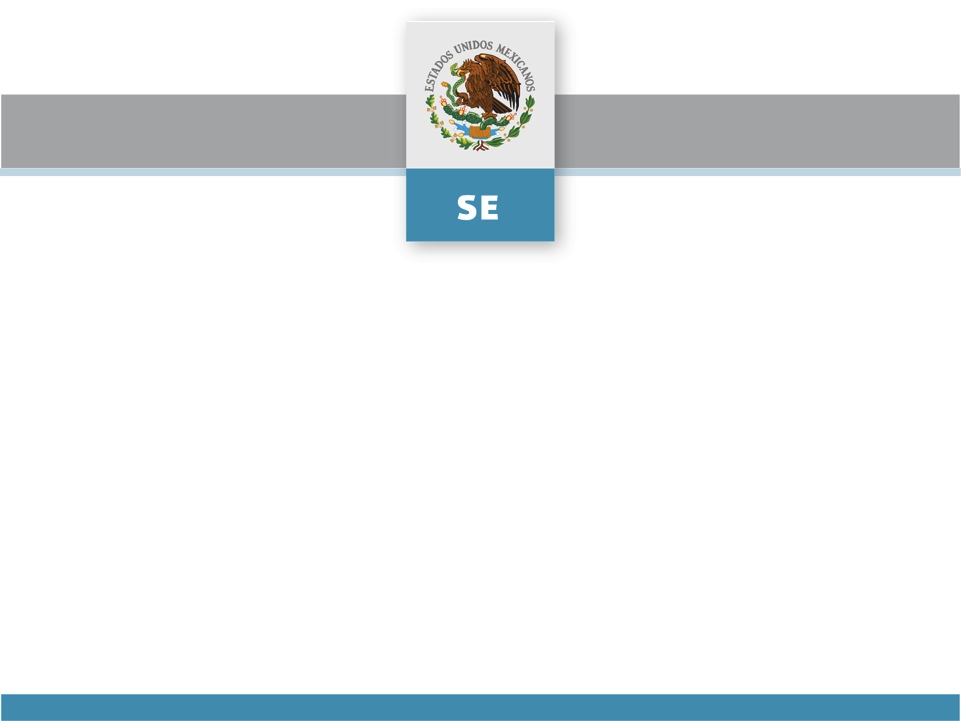 PROGRAMAS DE LA 
SECRETARÍA DE ECONOMÍA
Adam Ortega
Marco Hernández
Karla T. Tagle
4 DE MAYO DE 2011
Importancia de las MIPYMES en México
México cuenta con una Estructura Empresarial basada en MIPYMES
4,080,306*
El Contexto de las MIPYMES
Número de MIPYMES:
% del Total de Empresas:
Aportación al Empleo:
Aportación al PIB:
99.8%
78.5%
52%
Número de Empresas
% del Total de Empresas
Aportación al Empleo
Aportación al PIB
45.6%

23.8%

8.1%

21.5%
3,900,773

138,730

32,642

8,161
15%

14.5%

22.5%

48%
95.2%

4.3%

0.3%

0.2%
Micro

Pequeñas

Medianas

Grandes
Existe un relación directa entre el número de MIPYMES y su Producto Nacional Bruto per cápita.
* Se utilizó el total de unidades económicas del sector privado y paraestatal y las unidades económicas que iniciaron operaciones en 2009.  La información de la aportación al PIB  es con base en el Censo Económico anterior.
Fuente:  Censos Económicos INEGI, 2009
2
2
[Speaker Notes: Existe un relación directa entre el número de MIPYMES y su Producto Nacional Bruto per cápita.
Actualmente México cuenta con 40 MIPYMES por cada 1,000 habitantes. En países desarrollados esta razón es de 50 PYMES o más, por cada 1,000 habitantes.
Un determinante de crecimiento para nuestro país es contar con mayor número de MIPYMES.]
Importancia de las MIPYMES en el total de empresas y valor agregado total (porcentajes)
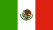 Las MIPYMES mexicanas requieren integrar en sus procesos mayores componentes innovadores y diferenciadores. Esto les permitirá generar una mayor valor agregado.
3
Fuente: INEGI 2004 y Eurostat
[Speaker Notes: A pesar de que en México las MIPYMES representan una proporción respecto al total de unidades económicas similar que diferentes economías; su participación en el valor agregado de la economía es mucho menor que en Europa.
Las MIPYMES mexicanas requieren integrar en sus procesos mayores componentes innovadores y diferenciadores. Esto les permitirá generar una mayor valor agregado.
En la SPYME lanzamos el pasado 5 de julio, la Convocatoria 2010, del Fondo de Innovación Tecnológica (la convocatoria se realizó con 3 etapas: primera etapa 30 de julio,  segunda etapa el 13 de septiembre y la tercera etapa y final el 10 de diciembre). El objetivo de este Fondo es apoyar a las MIPYMES en proyectos de innovación para que sean más competitivas.]
ESTRATEGÍA DE FOMENTO EMPRESARIAL.
La estrategia de atención centra su propuesta en la creación de una política de desarrollo empresarial basada en CINCO segmentos empresariales.
Grandes empresas establecidas en el país capaces de vertebrar la cadena productiva, desarrollar proveedores  de manera eficiente e integrar a MIPYMES al mercado global;
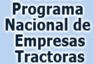 PYMES con capacidad y potencial de crecimiento para incrementar sus ventas y generar empleos de alto valor agregado;
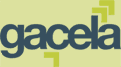 Representan el 4.2% de empresas  y  31.5% de empleo en el país y son altamente productivas, pero requieren  integrarse  para impulsar el desarrollo regional y la competitividad.
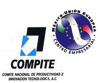 Representan el 95.6% de empresas y 40.6% del empleo en el país. Sin embargo, se caracterizan por ser poco productivas y no tener ganancias.
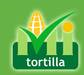 Mujeres y hombres en proceso de crear, desarrollar o consolidar una empresa (MIPYME) a partir de una idea emprendedora e innovadora.
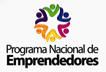 4
[Speaker Notes: 5 segmentos.-
Nuevos Emprendedores.- Mujeres y hombres en proceso de crear, desarrollar o consolidar una empresa (MIPYME) a partir de una idea emprendedora e innovadora.
Microempresas.- Representan el 95.6% de empresas y 40.6% del empleo en el país. Sin embargo, se caracterizan por ser poco productivas y no tener ganancias.
PYMES.- Representan el 4.2% de empresas  y  31.5% de empleo en el país y son altamente productivas, pero requieren  integrarse  para impulsar el desarrollo regional y la competitividad.
Gacelas.- PYMES con capacidad y potencial de crecimiento para incrementar sus ventas y generar empleos de alto valor agregado;
Tractoras.- Grandes empresas establecidas en el país capaces de vertebrar la cadena productiva, desarrollar proveedores  de manera eficiente e integrar a MIPYMES al mercado global;]
ESTRATEGÍA DE FOMENTO EMPRESARIAL.
Formación Empresarial de las MIPYMES
Mercado Nacional e Internacional
Que reciben atención a través de cinco productos:
Tractoras
Financiamiento
Gacelas
Capacitación
PYMES
Gestión
Microempresas
Comercialización
Nuevos Emprendedores
Innovación
5
[Speaker Notes: 5 Productos.]
Importancia del Programa
Programa Nacional de Emprendedores (PNE)
Población con edad para emprender en México (millones de habitantes) 1
Impacto de las Caravanas 2010 2
21,000
1,500 emprendedores por caravana
14
Número de Caravanas
Impacto en emprendedores
El 57% de la población de México se encuentra en edad de emprender un negocio
De este 57% de la población, más de la mitad (56%) de la población, son jóvenes de entre 14 y 29 años. 
En 2010, el Programa Nacional de Emprendedores permitió atender a más de 21,000 jóvenes por año. 
En 2011, se estima que este Programa atenderá a 45,000 jóvenes emprendedores.
6
/1 = INEGI, Censos Económicos 2009
/2 = SPYME
Importancia del Programa
Programa Nacional de Incubadoras (PNI)
Costo en pesos para la SPYME de cada Empleo Generado en 20101
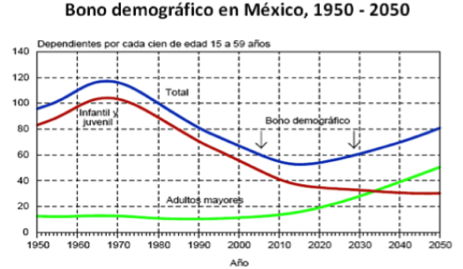 Al considerar solo la cartera vencida, el costo es de $541
Para 2030, México contará con el menor índice de dependencia económica de infantes y adultos mayores. Esto generará importantes oportunidades de negocios dado el tamaño de nuestro mercado interno (derivado de un gran número de personas económicamente activas), y los recursos humanos capacitados disponibles.
El costo para la SPYME de generar 1 empleo proveniente de un proceso de incubación es muy eficiente.
7
/1 = SPYME
Programa Nacional de Microempresas
Definición de Microempresa: hasta 10 empleados y ventas hasta 4 millones de pesos.

De acuerdo al último Censo Económico publicado por el Instituto Nacional de Estadística y Geografía (INEGI), del universo de unidades económicas en México:

el 95.2% son microempresas, 
generan el 45.6% del empleo, y
contribuyen con 15% del valor agregado de la economía.
 
Para la aplicación de las políticas públicas, la Subsecretaría para la Pequeña y Mediana Empresa (SPYME), ha desarrollado el “Programa Nacional de Microempresas”. Este programa apoya a los empresarios con:

capacitación grupal y consultoría in situ,
homologación de imagen, y 
financiamiento para quienes proporcionen los documentos legales completos y cuenten con diagnóstico favorable de la solicitud de crédito de parte del intermediario financiero.  

Las políticas públicas generadas en la SPYME para este segmento empresarial están enfocadas a fortalecer a las microempresas independientes, desarrollando competencias que les permitan:

Mejorar condiciones empresariales y oportunidades de negocio
Incrementar su rentabilidad
Reducir los costos de producción y la emisión de contaminantes y consumo de energía y agua,
Introducir nuevas y eficientes  tecnologías 
Mejorar la calidad de servicio y atención al consumidor 
Crear imagen institucional tipo cadena (Mi Tortilla)
8
Importancia del Programa
Programa Nacional de Franquicias (PNF)
Empleos Generados por tipo de negocio2
Tasa de supervivencia por tipo de negocio1
Las franquicias son negocios con una alta tasa de supervivencia y alta generación de empleo por negocio.
El Programa Nacional de Franquicias (PNF) permite aumentar el número de franquicias en el país aumentando así el número de MIPYMES y de empleos.
/1 = http://www.bluemaumau.org/what_success_rate_a_franchise_versus_independent
      Department of Commerce and Sloan Management Review
      National Business Incubation Association y OECD
/2 = SPYME e INEGI
9
Importancia del Programa
Capacitación y Consultoría
Nivel de Instrucción del Personal  subordinado 
en los Pequeños Negocios  (% del total)
Nivel de educación de  los dueños de los 
Pequeños Negocios  (% del total)
23%
12%
26%
26%
29%
32%
22%
28%
0%
2%
Gerencial: El 49% de los dueños de los pequeñas empresas cuentan con un nivel de educación primaria o menor. 
Laboral: El 38% de los empleados de los pequeñas empresas cuentan con un nivel de educación primaria o menor.
Los programas de capacitación y consultoría brindados por la SPYME permitirán aumentar la productividad de estos negocios.
10
10
Fuente: Encuesta Nacional de Pequeños Negocios INEGI, 2008.
Importancia del Programa
Centros México Emprende
De acuerdo a la metodología del Consejo Nacional de Evaluación (CONEVAL), los empresarios que recibieron apoyo por parte del Fondo PYME perciben que el tiempo transcurrido entre que la solicitud y la entrega de los apoyos no es rápido.
El 50% de los empresarios menciona que el tiempo es lento o muy lento.
Para brindar los servicios que ofrece la Subsecretaría para la Pequeña y Mediana Empresa, se ha lanzado la estrategia: Centros México Emprende.
Los Centros México Emprende, tienen como objetivo otorgar servicios y apoyos públicos y/o privados para emprendedores y empresas,  de manera integral, ágil y oportuna,  de acuerdo con su tamaño y potencial, en un solo lugar.
Al 30 de noviembre de 2010, se encuentran operando 21 Centros México Emprende (CME) y 141 Módulos México Emprende (MME). 
Se estima que para el primer semestre de 2011, se contarán con 86 CME y 201 MME.
11
Fuente: Informe de Evaluación del Fondo PYME, Anexo IV, CONEVAL Marzo 2008
Importancia del Programa
Fondo de Innovación Tecnológica (SE-CONACY)
Gasto de las empresas en investigación y desarrollo I&D 
(Millones de dólares)
Existe poca vinculación entre los centros de investigación y desarrollo y las MIPYMES en México.
El Gasto en I&D de las empresas en México es muy inferior al realizado por países como Estados Unidos, Canadá , Italia y España.
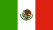 En la SPYME se promueve la creación, implementación y adopción de nuevas tecnologías en las empresas, de manera que puedan responder a las demandas y preferencias de los mercados, haciéndolas altamente competitivas. 

Para lograr lo anterior se cuenta con el Fondo de Innovación Tecnológica que permite principalmente a las micro y pequeñas empresas del país invertir en tecnología y nuevos procesos productivos.
12
Fuente: IMD, 2008
[Speaker Notes: Existe poca vinculación entre los centros de investigación y desarrollo y las MIPYMES en México.
El Gasto en I&D de las empresas en México es muy inferior al realizado por países como Estados Unidos, Canadá , Italia y España.
La SPYME cuenta con el Fondo de Innovación Tecnológica (613 millones de pesos) que permite principalmente a las micro y pequeñas empresas del país invertir en tecnología y nuevos procesos productivos.]
Financiamiento
Evolución
Garantías
Capital
↑Masividad
↑Alta Potenciación
↑Diversidad de IF’s
↓Barreras de Acceso
Sectoriales
Compras de Gobierno
Fondo Gacela
Clubes de Inversionistas
Crédito PyME
Micro
empresas
Capital Semilla
Proyectos Productivos
Bonos de Chatarrización
Programas Emergentes
Proyectos Estratégicos
Programas Emergentes
↑Dirigido a Sectores no Atendidos
↓Baja Potenciación
↓Recursos Limitados
Financiamiento Directo
Subsidio
Garantías México Emprende
Fideicomiso México Emprende
Los fondos de garantía son el instrumento por el cual la Secretaría de Economía cubre parte proporcional del riesgo de los créditos otorgados por los intermediarios financieros a las Pymes.  Con su instrumentación se logra  :  A.- Disminuir el riesgo financiero. B.- Promover la atención a pymes mediante productos financieros especializados y competitivos. C.- Restablecer el financiamiento a pymes. D.- Promover la competencia intermediarios financieros, y  E.- Generar una nueva relación entre pymes e intermediarios financieros.
Fideicomiso México Emprende: Objeto
El desarrollo e instrumentación de programas que tengan como propósito que las MIPYMES tengan acceso al financiamiento en condiciones competitivas.
La instrumentación y operación de programas de garantías que permitan las MIPYMES, acceder a financiamientos en condiciones competitivas.
2009

2010

2011
2,400
Recursos Aportados para Garantías
2,300
2,702*
*Programado con base al segundo párrafo  del artículo 34 del PEF para 2011
7,402
Total
Garantías México Emprende
Esquema de Operación
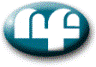 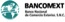 Bancos
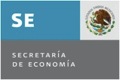 $
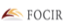 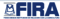 IFE’s
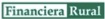 Fideicomiso México Emprende
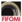 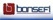 Otorgan crédito:
Multiplican los recursos federales
Aporta recursos;
Establece sectores de atención;
Gestiona productos.
Administra recursos;
Instrumenta esquemas;
Diseña mecanismos
Empresas y Emprendedores
Estrategia de Fomento 2009 - 2012
Con recursos de la Secretaría de Economía se otorgarán las garantías requeridas para generar 250 mil millones de pesos de crédito en apoyo de al menos 400 mil PyMEs
Garantías México Emprende
Resultados 2010
*/: Estimación con base en información proporcionada por Nacional Financiera
* Para la Subasta Automotriz incluye Empresas y Personas Físicas que recibieron un financiamiento para la adquisición de vehículos.
Garantías México Emprende
Resultados por Entidad Federativa
PROGRAMA DE DESARROLLO DE INTERMEDIARIOS FINANCIEROS ESPECIALIZADOS
Objetivo
Que las Micro, Pequeñas y Medianas Empresas y los Emprendedores, tengan acceso a productos y servicios de financiamiento adecuados a sus características y requerimientos, a través de canales especializados.
Contexto
Por su capacidad de respuesta, atención personalizada y orientación a proyectos, los Intermediarios Financieros Especializados (IFES) son un canal de financiamiento idóneo para las MIPYMES y los emprendedores, particularmente en aquellos sectores, actividades o etapas de desarrollo empresarial que no son atendidos por la banca comercial.
Logros y resultados
Financiamiento a la Reactivación Económica
Objetivo
Impulsar la reactivación económica de las micro, pequeñas y medianas empresas afectadas por contingencias derivadas de fenómenos naturales que hayan interrumpido su actividad económica, a través del otorgamiento de crédito en condiciones preferenciales y esquemas crediticios no tradicionales.

Tipos de Apoyo

	Directo: Apoyos canalizados hasta por un monto de hasta 25 mil pesos  por empresa.
	
	Aportación al Patrimonio de Entidades de Fomento Estatales:  Apoyo  Canalizado como 	aportaciones de las  Entidades de Fomento  para que su vez, se otorguen apoyos a las MIPYMES 	siniestradas al amparo de sus productos y programas.
	
	Fondos de Garantías: Permite facilitar el acceso para obtener líneas de crédito en condiciones 	preferenciales a través de los intermediarios financieros bancarios o especializados.
CAPITAL SEMILLA
QUE ES EL PROGRAMA DE CAPITAL SEMILLA?
Es un programa para facilitar el acceso al financiamiento a emprendedores que contando con un proyecto técnica, comercial y financieramente viable, no tienen acceso a la Banca Comercial, y que tampoco son atractivos para los Fondos de Capital de Riesgo, por no contar con historial empresarial y crediticio, y por el alto riesgo y altos costos de transacción que implican.
OBJETIVO
Tiene como objetivo proporcionar apoyo financiero temporal en forma de crédito simple para el arranque y etapa inicial del negocio, a los proyectos de emprendedores que son incubados por alguna de las incubadoras de negocios que forman parte del Sistema Nacional de Incubación de Empresas de la Secretaría de Economía (http://siem.gob.mx/snie/). El Programa opera como un concurso a nivel nacional donde se apoyan los mejores proyectos.
FINANCIAMIENTO.
Programa de Proyectos Productivos PyME:
OBJETIVO: Financiar proyectos de inversión técnica, comercial y financieramente viables que fortalezcan la competitividad de las Micro, Pequeñas y Medianas Empresas (MIPyMEs) como medio para detonar la creación y conservación de empleos y el desarrollo regional.
PROYECTOS  SUJETOS DE FINANCIAMIENTO
FINANCIAMIENTO.
Programa de Proyectos Productivos PyME:
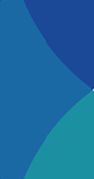 PROGRAMA PARA 
LA CREACIÓN DE 
EMPLEO EN ZONAS MARGINADAS
PCEZM.
ANTECEDENTES
Creado el 4 de marzo de 2008 por Decreto Presidencial, como una estrategia para cumplir con uno de los principios rectores del Plan Nacional de Desarrollo 2007-2012, en materia de Desarrollo Humano Sustentable mediante la generación de empleos formales a fin de tener un ingreso digno y mejorar su calidad de vida.
OBJETIVO
Apoyar el empleo y promover la instalación y operación de centros productivos en aquellas comunidades marginadas del país que reúnan las condiciones que permitan el desarrollo de empresas que representen fuentes permanentes de empleo.
APOYOS OTORGADOS A TRAVÉS DE OTRAS INSTITUCIONES

SE.- Los contribuyentes que se adhieran al PCEZM podrán acceder a un paquete integral de financiamiento en condiciones preferenciales, para la construcción de naves industriales de los centros productivos, bajo los criterios que determine la Secretaría de Economía.

 SHCP/BANCA DE DESARROLLO.- Créditos directos o indirectos para la modernización de infraestructura. 

IMSS/ INFONAVIT.- Reembolso de cuotas obrero-patronales. 

STPS.- Becas de capacitación para los nuevos trabajadores. 

CONAVI /  SHF.- Apoyo para la construcción y mejoramiento de la Vivienda.

SAT.- Deducción de forma inmediata de las inversiones efectuadas por los empresarios en bienes nuevos de activo fijo que realicen en los centros productivos.
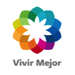 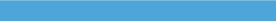 http://empleoenzonasmarginadas.economia.gob.mx/programa/
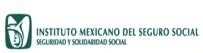 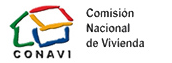 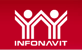 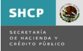 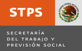 PROMOCIÓN: EVENTOS PyME
Objetivo:
Difundir los programas, herramientas y e instrumentos de apoyos del Gobierno Federal y demás instituciones públicas y privadas a favor de los emprendedores y  las MIPyMEs. También permiten intercambiar experiencias y establecer contactos de negocios, así como recibir capacitación a través de seminarios, talleres y conferencias.
Semanas Regionales 
PyME
Foros Temáticos
SEMANA
NACIONAL 
PyME
Apoyo a campañas de promoción de productos, casos de éxito, programas de apoyo  a PyMEs
Foros PyMES
PROGRAMA NACIONAL DE GACELAS.
PROLOGYCA
LEAN MANUFACTURING
FONDO GACELA DE CAPITAL DE RIESGO
PARQUES TECNOLÓGICOS
TechBA
CENALTECS
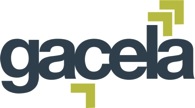 PROGRAMA NACIONAL DE EMPRESAS GACELA
DESARROLLO DE PROVEEDORES / TRACTORAS.
En que consiste
Programas que lo integran
Programa Nacional de Empresas Tractoras – Desarrollo de Proveedores
Proyecto de Comercialización Hecho en México y Planes de Impacto Sectorial y Regional
Programa de Agrupamientos Empresariales
Vinculación con Fondo PYME
“Es la estrategia del Gobierno Federal para integrar a la Pequeña y Mediana empresa a los grandes flujos comerciales ”
	A través de:  Alineamiento Tecnológico,  Transferencia de Mejores , Prácticas e Igualar Capacidades
Como se vincula con el Fondo PyME
Programas que lo integran
DESARROLLO DE PROVEEDORES / TRACTORAS.
Programas que lo integran
Programa Nacional de Empresas Tractoras
    
    Atiende el fortalecimiento de las cadenas de valor para asegurar que los apoyos federales otorgados a la MIPYMES incidan en su desarrollo empresarial y comercial y respondan a las oportunidades provenientes de las Empresas Tractoras, es decir, de las Grandes Empresas Compradoras instaladas en México y que son las que jalan la columna vertebral de su cadena de suministros. 

Líneas de acción:
Vinculación oferta  de proveeduría nacional y demanda de empresas tractoras en los portales electrónicos: Portal de Empresas Tractoras (www.empresastractoras.com)

Otorgamiento de apoyos del fondo PyME para fortalecimiento empresarial: Capacitación, consultorías, metodologías y certificaciones

Otorgamiento de apoyos del Fondo PYME para exposiciones y eventos nacionales en los Estados de la República con el apoyo promocional de las Delegaciones Federales, Secretarias de Desarrollo Económico y Organismos Empresariales
DESARROLLO DE OFERTA EXPORTABLE.
Sistema Nacional de Orientación al Exportador (SNOE)

El SNOE proporciona un servicio personalizado y gratuito de orientación en materia de comercio exterior a las personas interesadas en exportar bienes y servicios a los mercados internacionales, dicho servicio se proporciona a través de una red de 62 Módulos de Orientación al Exportador (MOE), los cuales funcionan como los principales puntos de atención en el proceso de exportación en las 32 entidades federativas del país.
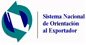 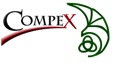 Comisión Mixta para la Promoción de las Exportaciones (COMPEX)

La Comisión Mixta para la Promoción de las Exportaciones (COMPEX) es una Comisión Auxiliar del Ejecutivo Federal que tiene por objetivo apoyar a los empresarios en las problemáticas y/o consultas que obstaculizan su actividad empresarial, principalmente en materia de comercio exterior, a través de la concertación de acciones entre los sectores público y privado para analizar, evaluar, proponer y concertar acciones,  a fin de facilitar, promover, diversificar y consolidar el intercambio comercial, así como el fortalecimiento de la planta productiva nacional.
DESARROLLO DE OFERTA EXPORTABLE.
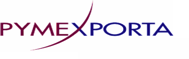 CENTRO PYMEXPORTA
Son espacios físicos instalados en coordinación con Organismos Intermedios (Secretarías de Desarrollo Económico de los Estados, Cámaras y Organismos Empresariales dedicados a la promoción de las Exportaciones, Instituciones Académicas), que permiten contar con lugares adecuados para la atención de las Micro, Pequeñas y Medianas Empresas que buscan exportar sus productos.

Qué servicios ofrecen:
Capacitación y consultoría especializada en comercio exterior.
Elaboración de estudios de mercado, guías de exportación 
Elaboración de material promocional
Cumplimiento de Normas, regulaciones y certificaciones internacionales.
Apoyo en las tareas de logística y de gestión.
Promoción de productos en mercados internacionales a través de ferias y misiones empresariales
Campañas de promoción en el extranjero
Estrategia
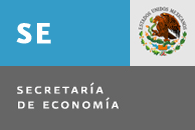 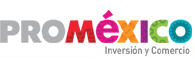 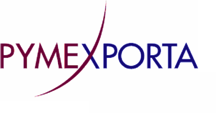 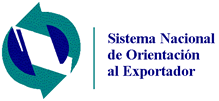 Reingeniería metodológica + CRM + nuevas Reglas de Operación y nuevo Manual de Procedimientos
Subsecretaría para la Pequeña y Mediana Empresa